Formazione professionale duale:costi & benefici
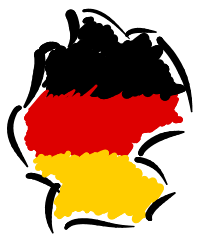 Istruzione e formazione professionale in Germania
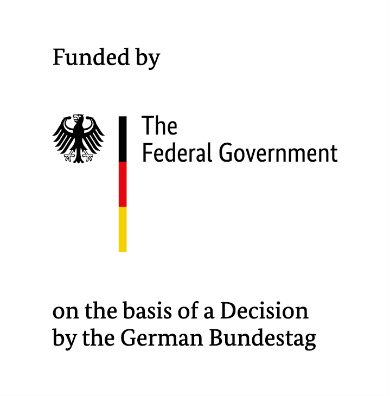 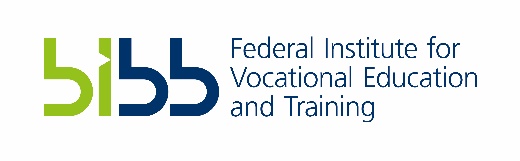 Contenuto
1. Il finanziamento nel sistema duale tedesco
  2. Tipologie di costi e ricavi in sintesi
  3. Quanto costa la formazione?
	Quali benefici genera?
  4. Nuove assuzioni o fare formazione: cosa costa 	   meno?
  5. Formazione duale – un modello che conviene
		   Allegato: Regime speciale per il settore edilizio
Il finanziamento nel sistema duale tedesco

   		a) Perché le imprese formano? 
 	b) Che calcoli fanno i datori di lavoro? 
 	c) Chi sostiene quali costi? 	d) Come sono distribuiti i costi?
[Speaker Notes: La formazione professionale in Germania non viene organizzata e finanziata solamente dallo Stato, anche il settore privato è coinvolto e si fa addirittura carico della maggior parte dei costi.]
1.a Perché le imprese formano?
Motivazioni dei datori di lavoro
“Ho bisogno dicollaboratori fedeli.”
“Vorrei avere collaboratori che assolvono i loro compiti e doveri in azienda in modo competente, ora e in futuro.”
“Voglio risparmiare sui costi d’inserimento e riqualificazione.”
“Mi convincono i vantaggi economici della formazione professionale.”
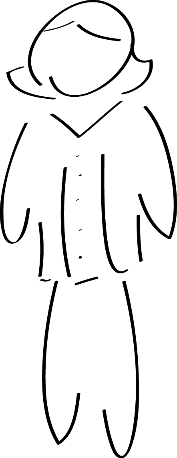 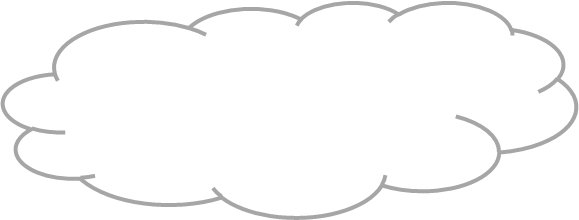 “Voglio il contributo produttivo e innovativo di collaboratori giovani.”
“Ho la responsabilità sociale di formare.”
Perché voglio formare?
“Voglio formare”
perché investire in formazione a lungo andare paga
1.b Che calcoli fanno i datori di lavoro?
Il calcolo astratto dei datori di lavoro
Costi lordi
Ricavi
Costi netti
1.c Chi sostiene quali costi?
Due luoghi di apprendimento
Competenze condivise
Scuola professionale
Azienda
70 %
30 %
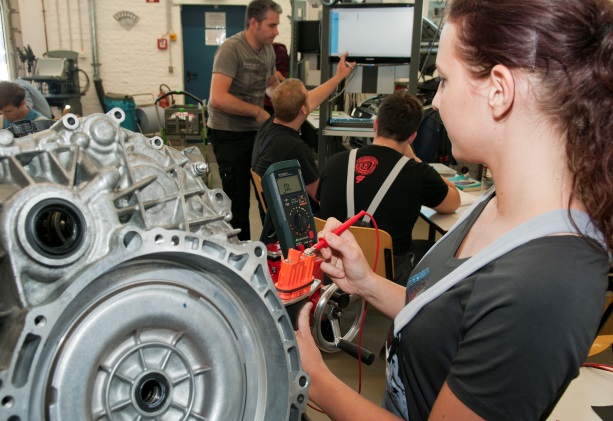 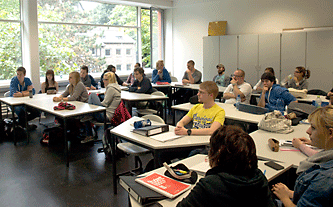 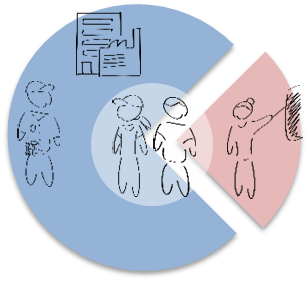 Fonte:  Ministero per gli Affari federali, l’Europa 
	e i Media del Land Nordreno-Vestfalia
Fonte: BIBB
Formazione durante il processo di lavoro

Base giuridica: Contratto di apprendistato
L’azienda di formazione crea i presupposti per la formazione sul posto di lavoro (istruttori, laboratorio didattico…)
L’azienda di formazione paga una retribuzione all’apprendista

	L’azienda sostiene i costi
Lezioni nella scuola professionale

 Base giuridica: Legge sull’obbligo scolastico

Le città e i comuni finanziano le scuole professionali (edifici, insegnanti, strumenti didattici)
Le lezioni sono gratuite per gli apprendisti

      Lo Stato sostiene i costi
+
1.d Come sono distribuiti i costi?
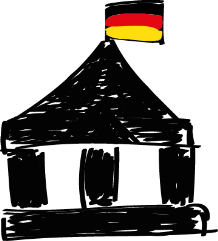 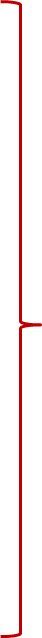 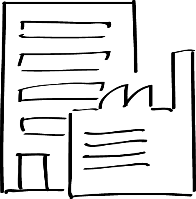 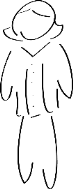 Datore di lavoro
Stato
Il 19,8 % delle aziende tedesche (= 427.227) offre formazione duale. Si tratta per la maggior parte di piccole e medie imprese
Le imprese spendono 7,7 mld € in formazione professionale (costi netti totali; costi lordi = 25,6 mld €)
Le aziende formano più di 500.000 nuovi apprendisti ogni anno; il 74 % viene poi assunto con contratti di lavoro a tempo determinato o indeterminato
Investono circa 18.000 € all’anno per ogni apprendista (dei quali il 62 % per la retribuzione degli apprendisti)
Il 70 % delle risorse investite si ammortizza grazie ai contributi produttivi degli apprendisti durante la formazione
Condivide i costi del sistema di istruzione e formazione professionale con le imprese
Spesa pubblica per la formazione professionale duale nel 2018: ca. 6,84 mld €
	– 3,07 mld € per 1.550 scuole professionali
 2,39 mld € per misure di gestione, monitoraggio e promozione
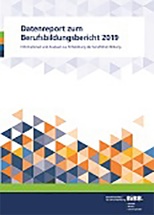 ricevono una retribuzione di apprendistato media di circa908 € lordi al mese (2018)
frequentano la scuola professionale gratuitamente
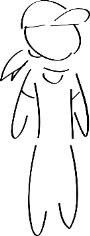 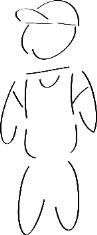 Apprendisti
Fonti: BIBB Rapporto sui dati, annesso al Rapporto VET  (2019),
 Ufficio Federale di Statistica
[Speaker Notes: Per i numeri cfr. il Rapporto sui dati annesso al Rapporto sull’istruzione e formazione professionale 2019.
Con “Stato” s’intende qui il “settore pubblico” in generale. I costi sono sostenuti soprattutto dai Ministeri Federali per l’Istruzione e la Ricerca (BMBF), per l’Economia e l’Energia (BMWi) e del Lavoro e degli Affari Sociali (BMAS), ma anche da Länder, comuni e consorzi intercomunali, cfr. Rapporto sui dati 2017, pag. 284 segg.
Per i dati relativi alle piccole e medie imprese (PMI) cfr. Institut für Mittelstandsforschung (Istituto di ricerca per la piccola e media impresa): http://www.ifm-bonn.org/statistiken/mittelstand-im-ueberblick/#accordion=0&tab=0 
Le misure di gestione e promozione sono, per esempio, misure di orientamento professionale a scuola (accompagnamento all’inserimento nel mondo del lavoro, corsi di qualificazione per accedere alla formazione e altri programmi nell’ambito del sistema di transizione dalla scuola alla formazione professionale: iniziative come ‟Praktisch unschlagbar” (praticamente imbattibile), ‟Kausa” (sportelli di coordinamento per l’inserimento formativo di giovani migranti) e altri programmi di avviamento al lavoro).
Si precisa di nuovo che lo schema rappresenta la situazione nel sistema di formazione duale e non vale invece per i percorsi di formazione professionale scolastica a tempo pieno.]
Costi e benefici da parte delle aziende
2. Tipologie di costi e ricavi in sintesi

	a) Quali costi lordi generano gli apprendisti?
	b) Che cosa produce ricavi?
[Speaker Notes: In seguito viene presa in considerazione solamente la prospettiva aziendale.]
2.a Quali costi lordi generano gli apprendisti?
Costi lordi
Costi per il personale
apprendisti
(~ 62 %)
Costi per il personale
 formatori 
(~ 23 %)
Altri costi
(~ 10 %)
Costi per impianti 
e materiali
(~ 5 %)
Retribuzione dell’apprendista
Materiali e media didattici
Posto di lavoro (utensili, strumenti, materiale per esercitazioni)
Istruttori a tempo pieno
Prestazioni di welfare previste dai contratti collettivi
Laboratorio didattico
Istruttori a tempo parziale
Indumenti da lavoro e protettivi
Prestazioni di welfare volontarie
Amministrazione della formazione
Lezioni in azienda
Istruttori esterni
Formazione esterna
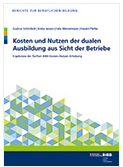 Fonte:  Wenzelmann, Felix; Jansen, Anika; Schönfeld, Gudrun; Pfeifer, Harald: Kosten und Nutzen der dualen Ausbildung aus Sicht der Betriebe. Ergebnisse der fünften BIBB-Kosten-Nutzen-Erhebung, 2016.
Quote camere / tasse esame
[Speaker Notes: Gli oneri sociali a carico dell’azienda possono essere raggruppate nelle seguenti categorie:
1. Oneri sociali stabiliti per legge: Contributi a carico del datore di lavoro ai regimi obbligatori di previdenza sociale, assicurazione pensionistica, assicurazione contro la disoccupazione, assicurazione sanitaria, assicurazione per l’assistenza continuativa a persone non autosufficienti, assicurazione contro gli infortuni, congedo di malattia retribuito, maternità, festività retribuite, costi per il comitato aziendale
2. Le prestazioni di welfare aziendale previste dai contratti collettivi vengono negoziate tra le parti sociali: es. gratifica natalizia e indennità di ferie, Job-Ticket, versamenti a piani di risparmio dei lavoratori. 
3. Prestazioni di welfare aziendale volontarie: mensa con pasti sovvenzionati, auto aziendale, sconti per il personale, contributi alle spese di viaggio ecc. Poiché i contratti collettivi sono molto diversi tra loro da un’azienda all’altra, non si può fare una distinzione generale tra le prestazioni erogate dall’azienda volontariamente e quelle previste dai contratti collettivi. Con riferimento all’erogazione delle prestazioni di welfare aziendale, l’azienda deve in ogni caso tenere in considerazione i diritti di codeterminazione e partecipazione del comitato aziendale.

Tipologie di prestazioni di welfare previste dai contratti collettivi e volontarie:
Prestazioni in denaro: gratifiche (indennità di ferie, gratifica natalizia), contributi alle spese di viaggio, sussidi di natalità, di matrimonio, di decesso, versamenti a piani di risparmio dei lavoratori ecc.
Erogazione di prestazioni in natura: servizio di vitto per il personale ecc.
Sconti per prestazioni in natura: sconti per il personale, parcheggi a tariffa ridotta
Godimento di prestazioni in natura: uso privato dell’auto aziendale, utilizzo di alloggi aziendali
Servizi: asilo aziendale ecc.

Formatori:
Istruttori a tempo pieno: dipendenti il cui compito principale consiste nel trasmettere direttamente i contenuti della formazione professionale. Requisito: esame di idoneità per istruttori.
Istruttori a tempo parziale: dipendenti (compreso il titolare), che oltre alle loro mansioni vere e proprie in azienda, periodicamente assumono anche compiti di formazione. L’attività di formazione in via accessoria può essere svolta anche parallelamente alle mansioni vere e proprie del dipendente, per esempio gli apprendisti possono imparare da quest’ultimo osservandolo.
Istruttori esterni: non sono impiegati nell’azienda che forma apprendisti, ma vengono ingaggiati per esempio per trasmettere contenuti specialistici nell’ambito delle lezioni interne all’azienda o in laboratorio didattico.

Quote dovute alle camere: nelle indagini costi-benefici vengono considerati solo gli importi direttamente legati alla formazione professionale. 
Per il resto le camere applicano tariffe per: 
1. gli atti svolti nell’esercizio delle loro proprie prerogative, 
2. le possibilità offerte di fruire di strutture e impianti gestiti dalle camere, laddove tale fruizione sia disciplinata dal diritto pubblico, 
3. misure di monitoraggio, esami, certificati di abilitazione e attestati  
4. altri atti svolti nell’esercizio di attività amministrative di diritto pubblico, laddove questi abbiano visibilità esterna.]
2.b Che cosa produce ricavi?
Ricavi
Durante la formazione(in breve tempo)
Rendimento produttivo durante il periodo di formazione
50% attività semplici  risparmio dei costi per un lavoratore non qualificato
47% attività specializzate  risparmio dei costi per un lavoratore qualificato
~ 1,5 % contributi produttivi in laboratorio didattico
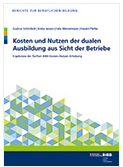 Fonte:  Wenzelmann, Felix; Jansen, Anika; Schönfeld, Gudrun; Pfeifer, Harald: Kosten und Nutzen der dualen Ausbildung aus Sicht der Betriebe. Ergebnisse der fünften BIBB-Kosten-Nutzen-Erhebung, 2016.
~1,5 % eventuali sovvenzioni (Stato, FSE/BA* o altri)
* Fondo Sociale Europeo, Agenzia Federale per il Lavoro
[Speaker Notes: Esempi di attività semplici: spazzare e riordinare l’officina/il negozio di parrucchiere, lavare i capelli/tagliare il legno nelle dimensioni indicate
Esempi di attività specializzate: realizzare un prodotto autonomamente (telaio di una finestra, armadio o simili /permanente con taglio e colpi di sole)]
3. Quanto costa la formazione?
   	Quali benefici genera?

	a) Quanto costa in media una formazione triennale?
		b) Quanto costa all’anno un apprendista?
		c) Quali sono i benefici a lungo termine?
3.a Quanto costa una formazione triennale?
Evoluzione dei costi negli anni di formazione per mestieri con percorso di formazione triennale*
Aumento di produttività dell’apprendista durante la formazione
Calo dei costi netti
11.352 €  = Somma dei costi netti medi
 nei percorsi di formazione triennali



*Dati per apprendista nell’anno di formazione 2012/13
[Speaker Notes: Fonte: Wenzelmann, Felix; Jansen, Anika; Schönfeld, Gudrun; Pfeifer, Harald: Kosten und Nutzen der dualen Ausbildung aus Sicht der Betriebe. Ergebnisse der fünften BIBB-Kosten-Nutzen-Erhebung, 2016. (Costi e benefici della formazione duale dal punto di vista delle aziende. Risultati della quinta indagine costi-benefici del BIBB, 2016)
Derivato dal Rapporto BIBB 2015, 1, pag. 7: professioni con formazione triennale (grafico centrale)

Aumento dei costi lordi dovuto all’aumento della retribuzione dell’apprendista + oneri sociali, tasse d’esame ecc.
Secondo l’indagine costi-benefici, gli apprendisti dei percorsi di formazione triennali generano i ricavi maggiori.
I costi netti più bassi si hanno nei percorsi di formazione professionale biennali, mentre quelli più alti vengono generati dalle professioni con formazione triennale. Ciò è dovuto, tra gli altri fattori, al fatto che tra questi profili ci sono molte professioni tecniche che richiedono un maggior impiego di materiale e che devono essere formate in larga misura in laboratorio didattico.]
3.b Quanto costa all’anno un apprendista?
Quasi un 1/3 delle aziende
riesce a coprire le spese già durante il periodo di formazione
[Speaker Notes: Fonte: Wenzelmann, Felix; Jansen, Anika; Schönfeld, Gudrun; Pfeifer, Harald: Kosten und Nutzen der dualen Ausbildung aus Sicht der Betriebe. Ergebnisse der fünften BIBB-Kosten-Nutzen-Erhebung, 2016. (Costi e benefici della formazione duale dal punto di vista delle aziende. Risultati della quinta indagine costi-benefici del BIBB, 2016)

La media è stata calcolata sulla base dei dati complessivi che comprende, oltre a percorsi di formazione triennali, anche formazioni della durata di 2 anni e 3,5 anni. Nel calcolo della media ciò genera uno scostamento rispetto ai dati riportati nella slide 12. Considerando la base di dati qui rappresentata, i costi totali netti in media dovrebbero essere superiori all’importo di 11.352 euro indicato nella slide 12.
Rappresentazione esemplificativa con tre figure professionali tecniche, due amministrativo-commerciali e due mestieri artigiani.
La tabella mostra che i costi e i ricavi possono variare notevolmente tra le diverse figure professionali: in alcuni casi si generano dei costi netti, in altri casi i ricavi superano i costi durante la formazione.
Se il periodo di formazione supera i 3 anni, la componente di lezioni in laboratorio è più alta e si impiega e più materiale, aumenta di conseguenza il costo della formazione. 
Se gli apprendisti contribuiscono in modo consistente al rendimento/produttività dell’azienda di formazione, si possono anche generare degli utili, come si può ben constatare per i tecnici elettronici, i tecnici del settore alberghiero e i fornai.]
3.c Quali sono i benefici?
Benefici
dopo e durante la formazione  (a lungo termine)
Aspetti non quantificabili
Formazione su misura
 Trasferimento di competenze specifiche dell’azienda
Selezione  Abbattimento rischio di assumere personale non idoneo
Prevenzione carenze di personale specializzato
Maggior attaccamento dei dipendenti all’azienda
Ritorno d’immagine (CSR)
4. Nuove assunzioni o fare formazione: cosa    costa meno?
	a) Quali costi comporta l’assunzione di 		      		personale qualificato dall’esterno?
	b) Quanto costa una nuova assunzione?
4.a Quali costi comporta una nuova assunzione?
Costi per il reclutamento di un lavoratore qualificato formato fuori dall’azienda, suddivisi per tipologie di costo
*Nei costi di inserimento sono compresi sia le differenze in termini di produttività del personale specializzato reclutato che l’impegno speso dagli altri dipendenti dell’azienda per l’inserimento dei nuovi colleghi. Rappresentano in media l’83 % dei costi di ogni nuova assunzione.
Fonte: Indagine BIBB costi-benefici 2012/13
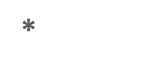 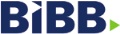 [Speaker Notes: I dati qui presentati, suddivisi per settore di formazione, sono stati calcolati appositamente per questa presentazione dalla Sezione 2.3 del BIBB e messi gentilmente a disposizione di GOVET.]
4.b Quanto costa una nuova assunzione?
Costi per il reclutamento di un lavoratore qualificato formato fuori dall’azienda
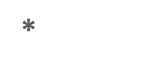 Indagine BIBB costi-benefici 2012/13
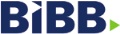 [Speaker Notes: I dati qui presentati, suddivisi per settore di formazione, sono stati calcolati appositamente per questa presentazione dalla Sezione 2.3 del BIBB e messi gentilmente a disposizione di GOVET.
La slide illustra che con i soli costi risparmiati di reclutamento di personale molte aziende riescono già a coprire gran parte dell’investimento.
Secondo le aziende, comunque, fattori quali una formazione su misura o la possibilità di selezione (cfr. slide 19) costituiscono benefici ancora più importanti.
Questo è particolarmente importante in tempi nei quali si trova pochissimo personale specializzato idoneo (carenza di manodopera qualificata!).]
5. Formazione professionale – un modello che conviene

	a) Panoramica ricavi e benefici
		b) Ponderazione di costi e benefici
    	c) Benefici per l’azienda in sintesi
	d) Aspetti sociali ed economici
5.a Panoramica ricavi e benefici
Ricavi e benefici
durante la formazione(a breve termine)
dopo e durante la formazione (a lungo termine)
Rendimento produttivo durante il periodo di FP
Risparmi
Aspettinon quantificabili
50% attività semplici  Risparmio costi per un lavoratore non qualificato
Costi per il reclutamento di personale
Costi di inserimento
Formazione su misura
 Trasferimento di competenze specifiche dell’azienda
Differenze di produttività
Spese per l’inserzione degli annunci
47% attività specializzate Risparmio costi per un lavoratore qualificato
Selezione  Abbattimento rischio di assumere personale non idoneo
Costi di aggiornamento
Preselezione
Prevenzione carenze di personale specializzato
~ 1,5% contributi produttivi in laboratorio didattico
Colloqui di assunzione
Perdite dovute a impegno di personale qualificato esperto
Maggior attaccamento dei dipendenti all’azienda
~1,5 % Sovvenzioni (Stato, FSE/BA* ecc.)
Selezione finale
Costi per attività di promozione
Ritorno d’immagine (CSR)
* Fondo Sociale Europeo, Agenzia Federale per il Lavoro
[Speaker Notes: Quadro riassuntivo dei ricavi, risparmi e degli aspetti positivi non quantificabili]
5.b Ponderazione di costi e benefici
Possibilità di selezione
Guadagno d’immagine
Maggior attaccamento all’azienda
Altri costi~ 10 %
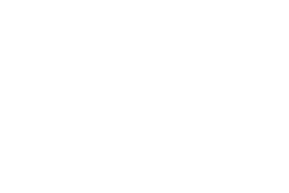 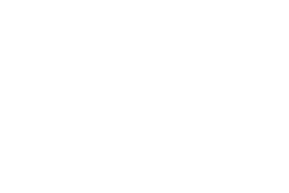 Prevenzione carenze di personale specializzato
Kosten
Costi
Benefici
5.c Benefici in sintesi
Fedeltà all’azienda
Effetti di risparmio duraturi
Know-how su misura
Garanzia per il futuro
Gestione flessibile delle assenze
Guadagno d’immagine
Forza innovatrice
[Speaker Notes: Effetti di risparmio duraturi: chi offre formazione, si risparmia le spese per il reclutamento, l’assunzione e l’inserimento di manodopera qualificata e può contrastare il rischio di assumere personale non idoneo o di un turnover del personale.
Know-how su misura: i regolamenti della formazione lasciano sufficienti margini di discrezionalità per la trasmissione di hard e soft skill tipici propri di una specifica azienda.  
Gestione flessibile delle assenze: gli apprendisti consentono di far fronte in modo semplice ed economico a brevi periodi di assenza dovuti a malattie o ferie.
Forza innovatrice: assumere gli apprendisti tutela l’azienda dall’invecchiamento dell’organico e porta “una ventata di aria fresca”.
Fedeltà all’azienda: il personale specializzato formato internamente sviluppa un alto grado di identificazione con l’azienda che lo ha formato e incentivato. 
Garanzia per il futuro: Chi forma per tempo personale qualificato che subentrerà ai colleghi specializzati che lasciano l’azienda per motivi di età, garantisce al meglio il futuro della propria azienda.
Guadagno d’immagine: le aziende che formano dimostrano responsabilità sociale e godono in generale di particolare prestigio.]
5.d. Aspetti sociali ed economici
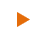 Passaggio più semplice per i giovani dal sistema d’istruzione al mondo del lavoro rispetto a personale specializzato con formazione accademica (in funzione della situazione sul mercato del lavoro)
Contributo alla stabilità sociale grazie a una bassa disoccupazione (giovanile) 
Vasto pool di lavoratori qualificati
Alta flessibilità e mobilità della manodopera specializzata grazie a un alto livello di qualifica e standard nazionali
Forte incremento di produttività  grazie a manodopera specializzata qualificata
Aumento della competitività economica del Paese
Alto livello di accettazione sociale dell’istruzione e formazione professionale
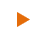 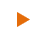 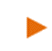 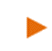 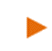 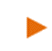 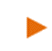 [Speaker Notes: Gli aspetti positivi qui esposti si riferiscono ad una situazione nella quale l’offerta di posti di apprendistato e la domanda da parte degli apprendisti sono pressoché equilibrate. Questo tuttavia non sempre si verifica, tanto che possono essere necessari interventi correttivi da parte della politica. Per questo, nel 1998 fu istituita la ‟Alleanza per il lavoro, la formazione professionale e la competitività” (Bündnis für Arbeit, Ausbildung und Wettbewerbsfähigkeit), prima che nel 2004 fosse concluso il primo ‟Patto per il lavoro” tra il Governo federale e le associazioni centrali dell’economia tedesca. A questo patto ne sono poi seguiti altri. Vds. anche le note seguenti.
Al momento molti posti di apprendistato rimangono vacanti, soprattutto per tre motivi: 1. i cambiamenti demografici (tassi di natalità in calo per un periodo di diversi anni), 2. il livello di molti giovani che non sono ancora maturi per una formazione professionale, 3. la preferenza data ai percorsi accademici. Al contempo, il tasso di abbandono tra i giovani che iniziano l’università ha superato il 30 %, tanto che nella situazione attuale sono necessari interventi di compensazione da parte della politica. Tra questi si annoverano classi di preparazione alla professione e programmi per facilitare l’inserimento dei giovani che abbandonano gli studi nella formazione professionale. 
L’alto grado di flessibilità e mobilità dei lavoratori specializzati è soprattutto il frutto di standard omogenei su tutto il territorio nazionale e della conseguente trasparenza delle qualifiche conseguite – uno dei cinque elementi chiave della formazione professionale.
L’alto grado di accettazione sociale della formazione professionale in Germania si può ricondurre a diversi fattori: non è da sottovalutare in proposito il ruolo svolto da una traduzione artigiana secolare e dal prestigio di cui godono gli artigiani, espresso anche in modi di dire come „chi ha arte, ha parte“. Al giorno d’oggi, tuttavia, ancora più importante è il fatto che una formazione professionale può essere un buon punto di partenza per una carriera di successo. I maestri artigiani che aprono una propria attività e con il tempo assumono diversi dipendenti, godono in quanto titolari dell’azienda di grande prestigio e diventano quasi più manager aziendali che non artigiani. Nell’industria sono possibili avanzamenti di carriera fino ai livelli più alti del management aziendale.]
Allegato: regime speciale per il settore edilizio
Contributo di istruzione e formazione professionale
Tutte le imprese
del settore edilizio

versano il
2,1 % 
del monte retribuzioni lordo

in un fondo per la formazione indipendentemente dal fatto che offrano esse stesse o no formazione
Alle aziende che formano
vengono rimborsati:

Gran parte dei costi di formazione nell’azienda stessa o in centri di formazione ‟sovraziendali”
Assunzione delle spese* per professioni tecnico-artigianali es.: 
	per 10 mesi nel 1° anno
	per 4 o 6 mesi nel 2° anno
	per 1 mese nel 3° anno
secondo l’aumento di produttività
*Rimborso delle retribuzioni degli apprendisti e delle spese sociali
[Speaker Notes: Il contributo di istruzione e formazione professionale, proprio come un Patto per la formazione, è uno strumento di gestione politica. L’obbligo di versamento del contributo in Germania si fonda sul Contratto collettivo per il settore dell’edilizia (VTV) del quale il Ministero federale del lavoro (BMAS) ogni anno dichiara l’applicabilità generale, su richiesta delle Parti sociali. Nel settore edilizio si è ricorso a questo strumento poiché l’offerta di posti di apprendistato per molti anni non era sufficiente e la formazione professionale nel settore dell’edilizia era considerata un’opzione poco attraente.
Molte imprese edili, inoltre, sono troppo specializzate per poter fornire una formazione di base generale. A ciò si aggiunge il fatto che il settore edilizio dipende fortemente dalle condizioni meteo e in inverno spesso non c’è lavoro sufficiente tanto anche alcune aziende in inverno chiudono. Con il contributo all’istruzione e formazione professionale e il suo impiego (sovvenzioni alla retribuzione degli apprendisti per le aziende che fanno formazione, finanziamento di ampi interventi nell’ambito della formazione sovraziendale, protratti anche per molti mesi), si garantisce l’attrattività e la completezza della formazione professionale, che può così proseguire anche in inverno, spesso in centri di formazione sovraziendali.]
Food for thought
“There is only one thing in the long run more expensive than education: no education.“ 

					                John F. Kennedy
[Speaker Notes: (C’è solo una cosa che a lungo andare sarà più costa dell’istruzione: non avere istruzione)]
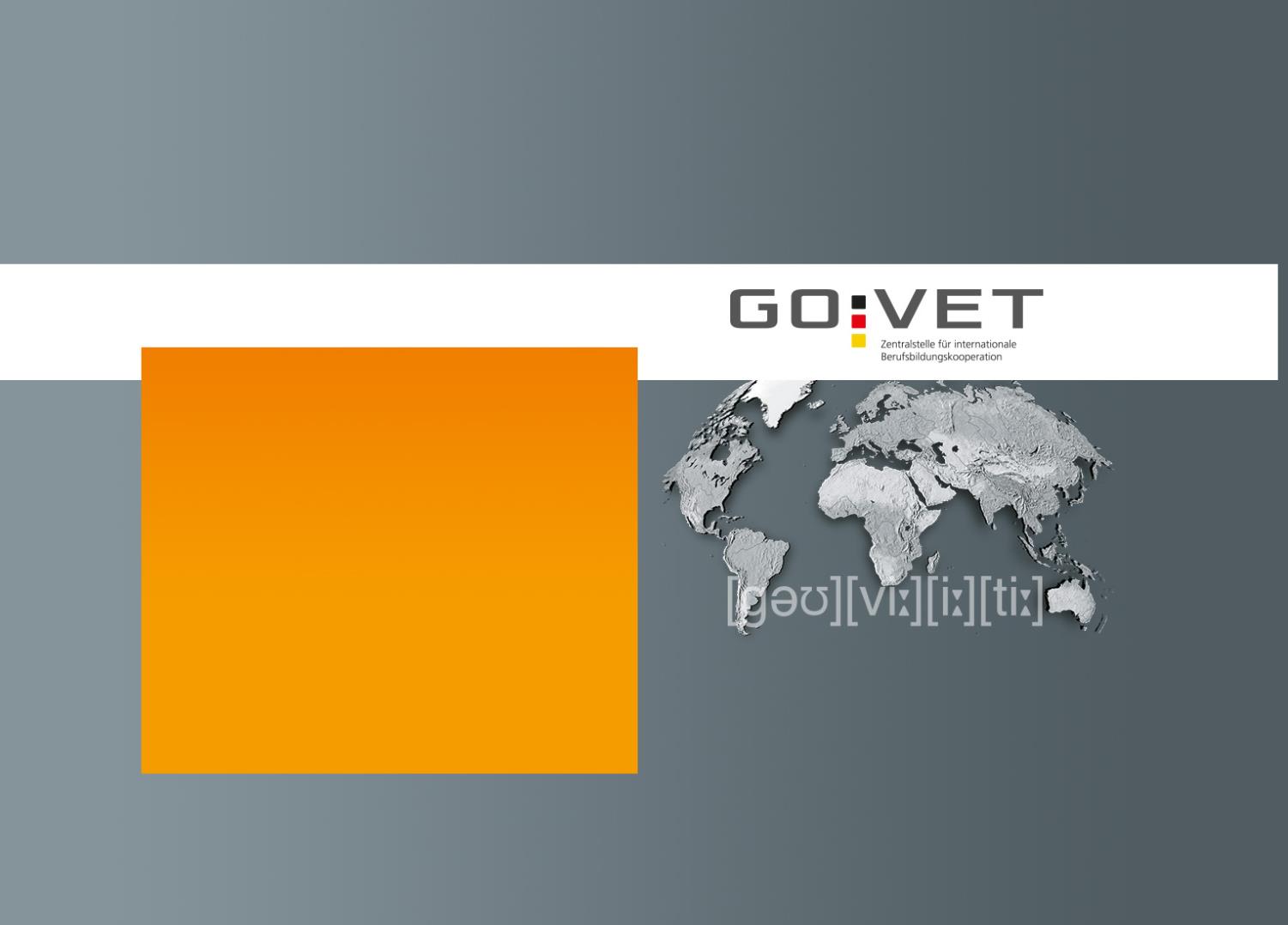 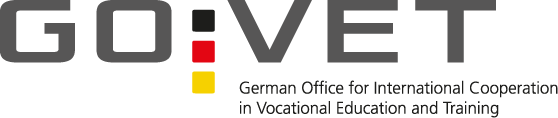 The one-stop shop for international 
vocational education and training cooperation
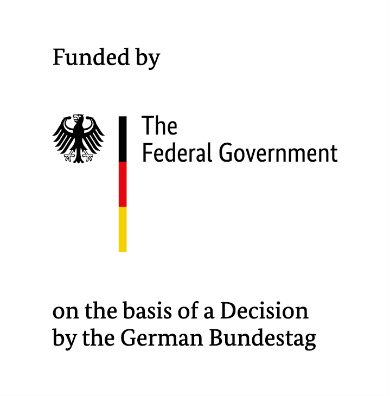 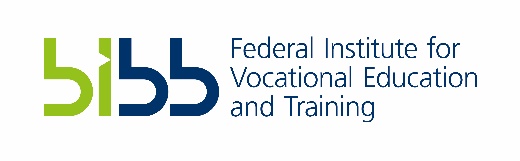 GOVET – German Office for international
Cooperation in VET at BIBB
Robert Schuman-Platz 3 
D-53175 Bonn
govet@govet.international
www.govet.international